Geschäftsgang
Augenbinde= ohne Ansehen der Person
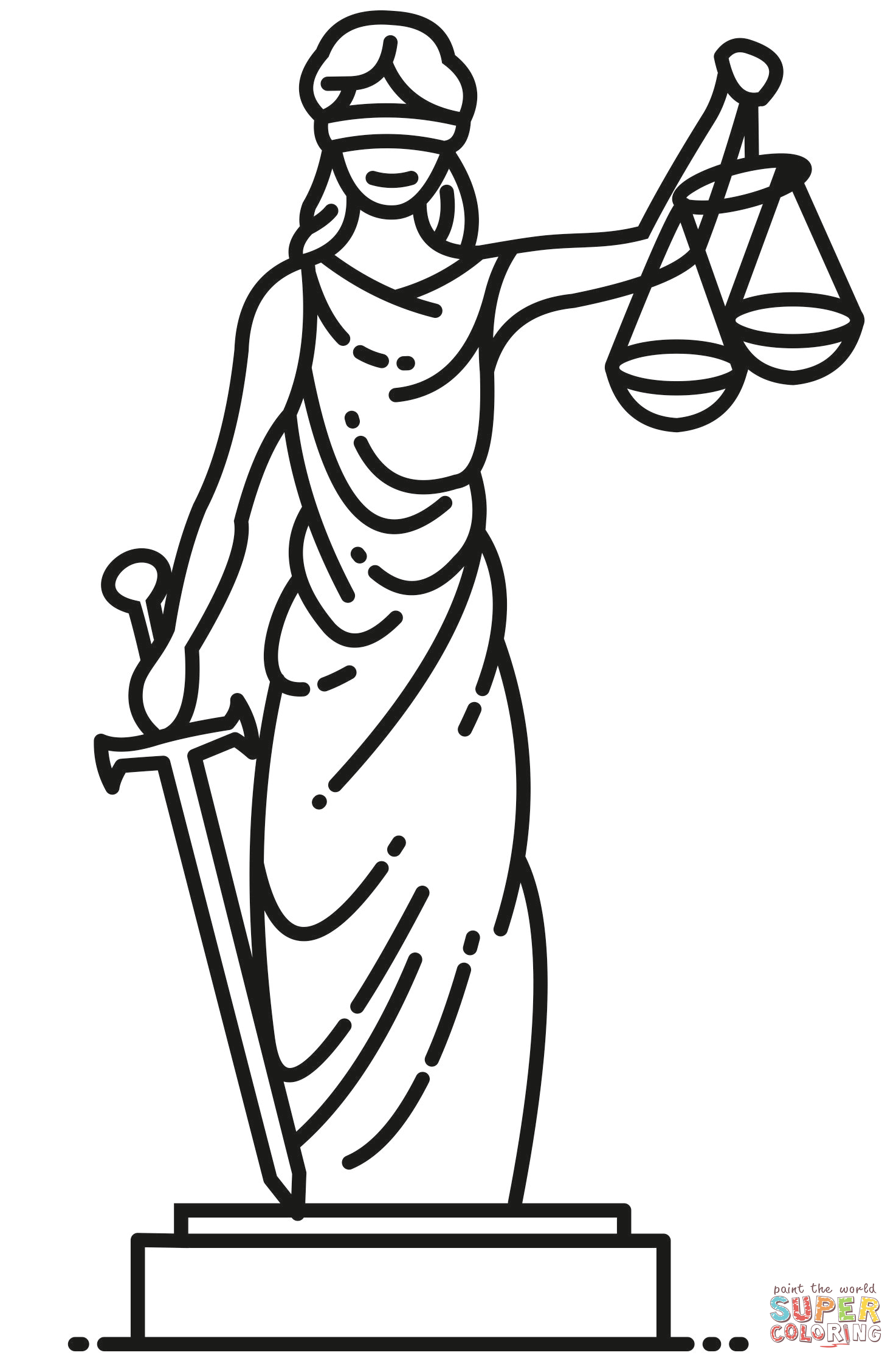 Augenbinde
Waage
Waage= sorgfältige Abwägung der Rechtslage
Schwert
Schwert= Durch-setzung mit nötiger Härte
KG-Ref.AF Carus
26
Geschäftsgang
Zuständigkeiten der Gerichte
Was unter „Gericht“ zu verstehen ist, definiert das GG nicht. Nach allgemeinem Sprachgebrauch ist darunter eine Einrichtung zu verstehen, die im Streitfall in Anwendung des geltenden Rechts für die Beteiligten verbindlich entscheidet, was „rechtens“ ist.
welches?
sachlich
Welches Gericht ist sachlich zuständig
Welches Gericht ist örtlich zuständig
Wer ist bei Gericht funktionell zuständig
d.h. Amtsgericht oder Landgericht
an welchem Ort befindet sich das zuständige Gericht
wer befasst sich bei Gericht mit der Angelegenheit)?
wo?
örtlich
wer?
funktionell
KG-Ref.AF Carus
25
Geschäftsgang
Zuständigkeiten der Gerichte
Die sachliche Zuständigkeit - Instanzen
Für die sachliche Zuständigkeit wird in § 1 ZPO auf die Regelungen des GVG verwiesen. 
Die sachliche Zuständigkeit, d.h. die Frage, ob eine Sache in 1. Instanz vor das Amtsgericht oder das Landgericht gehört, ist im GVG in §§ 23, 71 GVG geregelt.
GVG= Gerichts-verfassungs-gesetz
KG-Ref.AF Carus
26
Geschäftsgang
Zuständigkeiten der Gerichte
Die sachliche Zuständigkeit - Instanzen
§§ 23, 23a GVG
Das Amtsgericht ist im wesentlichen zuständig:
für Streitigkeiten mit einem Streitwert bis einschließlich 5.000 €; 
ohne Rücksicht auf den Streitwert für (Wohnraum- u. Mietstreitigkeiten) 
für Reisestreitigkeiten, Streitigkeiten wegen Viehmängeln etc. 
für Familiensachen
KG-Ref.AF Carus
27
Geschäftsgang
Zuständigkeiten der Gerichte
Die sachliche Zuständigkeit - Instanzen
§ 71 I, II GVG
Das Landgericht ist zuständig für: gem. § 71 I GVG
für Streitigkeiten mit einem Streitwert über 5.000 Euro  
 streitwertunabhängig für die in § 71 II GVG aufgezählten ausschließlichen Streitigkeiten. Darunter fallen beispielsweise handelsrechtliche Sachverhalte. 

Das Landgericht ist nach § 71 Ab 1 und 2 GVG also im wesentlichen zuständig für alle anderen Streitigkeiten: 
für Streitigkeiten mit einem Streitwert über 5.000 €; 
ohne Rücksicht auf den Streitwert für Streitigkeiten aus Amtshaftung.
KG-Ref.AF Carus
28
Geschäftsgang
Zuständigkeiten der Gerichte
Übersicht über den Instanzenzug
3. Instanz
2. Instanz
1. Instanz
„Eingangsgericht“
Revisionsgericht
Berufungsgericht
AG (§ 23 GVG)
LG (§ 72 GVG)
BGH 
(§ 133 GVG, § 542 ZPO)
LG (§ 71 GVG)
OLG/KG (§ 119 GVG)
KG-Ref.AF Carus
29
Geschäftsgang
Zuständigkeiten der Gerichte
Die örtliche Zuständigkeit
Ist geklärt, ob das Amtsgericht oder das Landgericht erstinstanzlich zuständig ist, muss die örtliche Zuständigkeit festgestellt werden, d. h. in welchem Bezirk der Rechtsstreit gehört. Die ZPO trifft hierzu Regelungen in §§ 12-40 ZPO. Dabei spricht sie nicht von „örtlicher Zuständigkeit“, sondern von „Gerichtsstand“ (§ 12 ZPO), was aber eine rein begriffliche 
Unterscheidung ist.
Grundsätzlich richtet sich der Gerichtsstand nach dem Wohnsitz des Beklagten (§ 13 ZPO) bzw. bei juristischen Personen u. ä. nach deren Sitz. Dies ist der sog. allgemeine Gerichtsstand. Daneben gibt es besondere Gerichtsstände für Klagen mit bestimmten Streitgegenständen, wie z.B. den dinglichen Gerichtsstand, den Gerichtsstand der Mietsache (ausschließlicher Gerichtsstand, § 24 ZPO) oder den Gerichtsstand der unerlaubten Handlung.
Arbeitsort
Aufenthalts-ort
Daneben gibt es besondere Gerichtsstände für Klagen mit bestimmten Streitgegenständen, wie z.B. den dinglichen Gerichtsstand, den Gerichtsstand der Mietsache (ausschließlicher Gerichtsstand, § 24 ZPO) oder den Gerichtsstand der unerlaubten Handlung.
KG-Ref.AF Carus
30
Geschäftsgang
Geschäfts-verteilungs-plan
Zuständigkeiten der Gerichte
Die funktionelle Zuständigkeit
Für die Bestimmung der funktionellen Zuständigkeit muss zunächst bestimmt werden, welche Art von Mitarbeiter (Personengruppe) für die Entscheidung zuständig ist. Grundsätzlich werden die Entscheidungen an Gerichten entweder von einem (oder mehreren) Richtern getroffen oder aber vom Rechtspfleger. Sollte es keine andere Regelung geben, ist der Richter zuständig.
UdG
§ 36b RpflG
Rechts-pfleger
§§ 3, 20ff, 31 RpflG
Richter
§§ 14-19 RpflG
KG-Ref.AF Carus
30